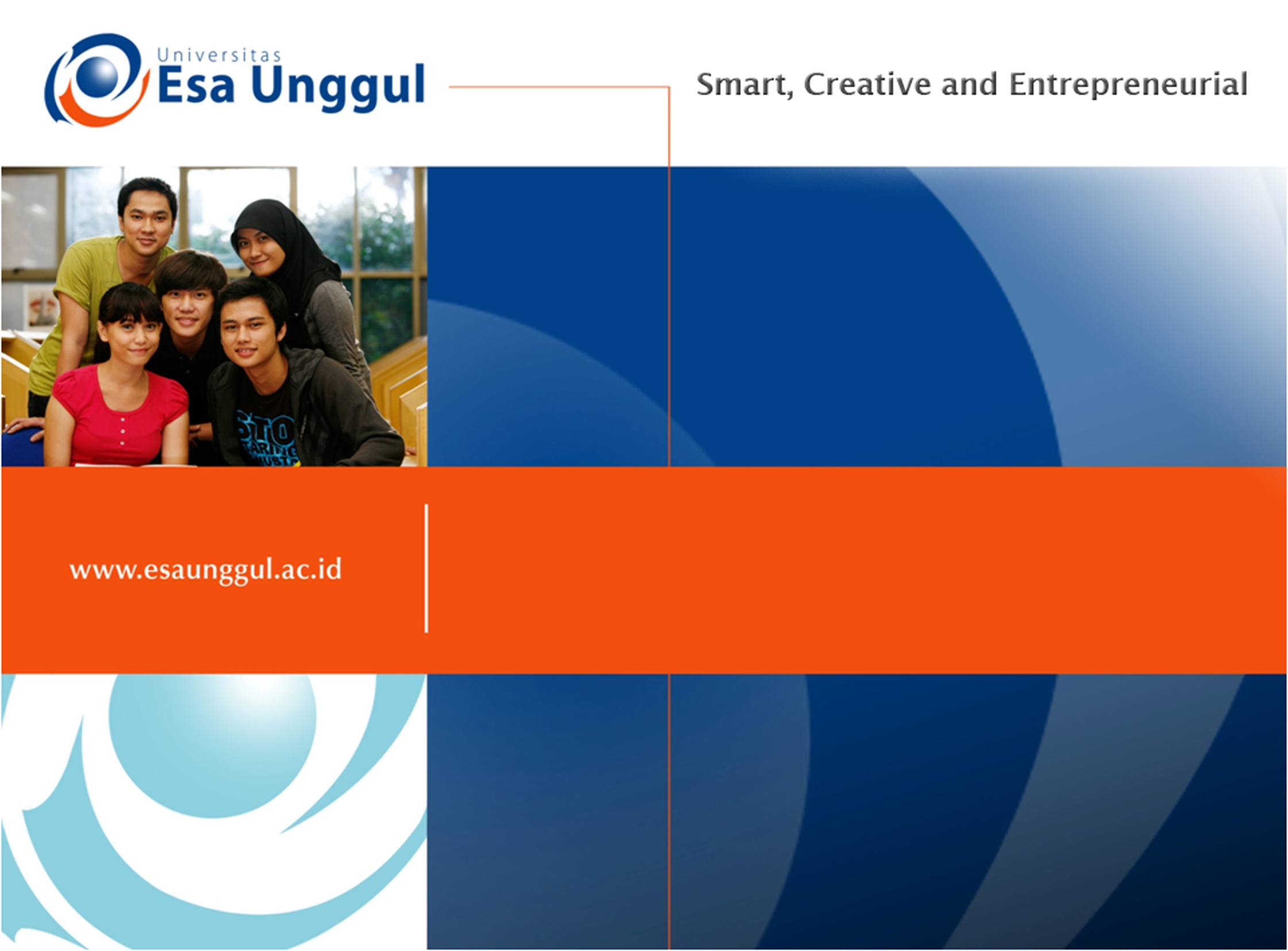 PELAKSANAAN KESEHATAN LINGKUNGAN TANGGAP DARURAT DI INDONESIA
PERTEMUAN 14
AHMAD IRFANDI, SKM., MKM
KESMAS & FIKES
Tugas Individu
Buatlah Kesehatan Lingkungan Tanggap Darurat dari sebuah bencana alam yang pernah terjadi di Indonesia
Dibuat dalam Ms. Word
Dikirim sebelum UAS
Terimakasih
SELAMAT UAS